Πανεπιστήμιο Πελοποννήσου
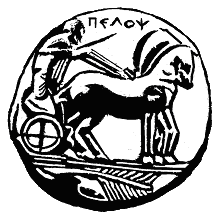 Τμήμα Επιστήμης & Τεχνολ. Τηλεπικοινωνιών
Εργαστήριο  «Διαχείριση & Ασφάλεια Δικτύων»Αναχωματα Ασφαλείας: IPTables
Διδάσκων: Δρ. Γενειατάκης Δημήτρης
e-mail:dgen@uop.gr
Εισαγωγή IPTables
Προκέιτα για ανάχωμα ασφαλείας λειτουργικών συστημάτων linux
Ορίζονται από τους χρήστες συγκεκριμένοι κανόνες και ενέργειες που μπορούν να εκτελεστούν
Λειτουργικότητα 
Φιλτράρισμα πακέτων 
Τροποποίηση πακέτων
«Πλαστογράφηση» πακέτων
Εισαγωγή IPTables
Όταν ένα πακέτο ληφθεί από το ανάχωμα
Επεξεργάζεται απο το υλικό 
Και μετά προωθείται στην κατάλληλη συσκευή του πυρήνα του λειτουργικού
Όπου γίνεται η κατάλληλη επεξεργασία μέχρι να αποδωθεί στην κατάλληλη εφαρμογή
Δομή IP Tables
Πίνακες/ουρές  (tables)/(queues) επεξεργασίας
Κάθε ένας από αυτούς αξιοποιείται για μια συγκεκριμένη επεξεργασία ενός πακετού 
Ελέγχεται από την αντίστοιχη αλύσιδα
Τρείς βασικοί πίνακες 
Mangle (τροποποίηση πακέτων TCP)
Filter: Πραγματοποιεί το φιλτράρισμα των πακέτων 
NAT: Πραγματοποιεί τη μετάφραση διευθύνσεις
Δομή IPTables
Αλυσίδες (Chains)
Forward: Matches passing traffic (remote destination)
Input: Traffic destined to the machine itself   
Output: Locally generated traffic
Post routing: Outgoing traffic (including locally generating, destined to the machine itself)
Prerouting: incoming traffic to the machine (before routing take place)
Δομή IPTables
Ενέργειες
ACCEPT
DROP
REJECT
LOG
Reject
DNAT/SNAT
Masquerade
IPTables
Όταν ξεκινάει η λειτουργία των Iptables δεν υπάρχουν κανόνες για τα πακέτα
Πολιτική προκαθορισμένης άδειας χρήσης
Μπορεί να τροποποιηθεί η πολιτική αυτή τροποποιώντας την τιμή forward στο άρθρωμα iptable_filter σε 0
Κάθε κανόνας προσδιορίζει τις συνθήκες τις οποίες πρέπει κάθε πακέτο να «τηρεί»
sudo iptables -L
Αποτυπώνει τη λίστα των κανόνων που υπάρχουν στους IPtables
Σύνταξη κανόνων
IPTables –L (list)
IPTables –A (Append)
IPTables –D (delete rule)
IPTables –F (flush the table)
Σύνταξη κανόνων
Iptables –t table –A chain –p PROTOCOL (TCP/UDP) –s ADDRESS –d ADDRESS –i interface –o interface –j ACCEPT/DROP
Παράδειγμα χρήσης
Iptables –t filter -A INPUT -s 0/0 -i eth0 -d 192.168.1.1  -p TCP -j ACCEPT
Drop –A input –j Drop
Σύνταξη κανόνων
iptables -t filter -A INPUT -s 127.0.0.1 -p icmp -j DROP
iptables –F
iptables –L
iptables -t filter -A INPUT -s 127.0.0.1 -p icmp -j DROP
Σύνταξη Κανόνων
iptables -t filter -A INPUT -p icmp -j DROP
 iptables -L
 iptables -D INPUT 2
 iptables -L
 iptables -A input -p tcp --dport 80 -j DROP
 iptables -t filter -A input -p tcp --dport 80 -j DROP
iptables -t filter -A INPUT -p tcp --dport 80 -j DROP
iptables -t filter -A INPUT -p tcp -j DROP
Ερωτήσεις